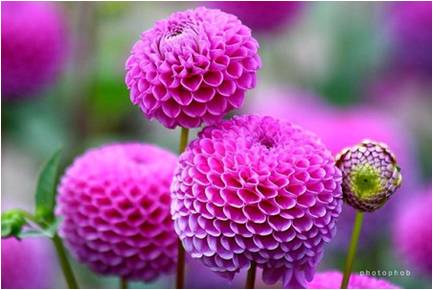 ¯^vMZg
e„Ë
cÖ_g cvV
cÂg †kÖwYi Rb¨
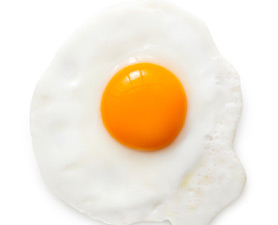 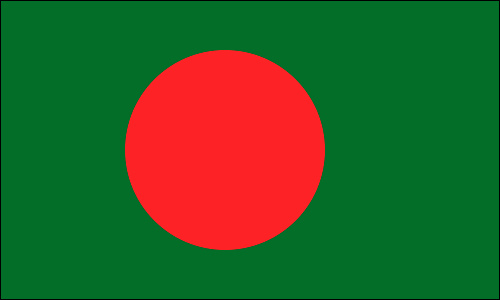 Qwe‡Z Avgiv wK‡mi AvK…wZ †`L‡Z †cjvg ?
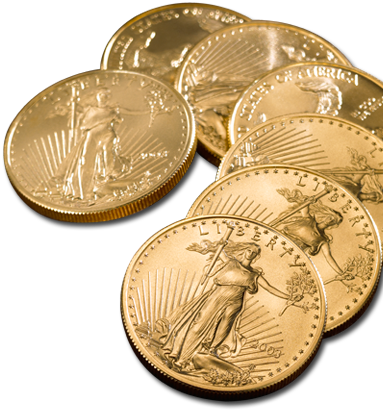 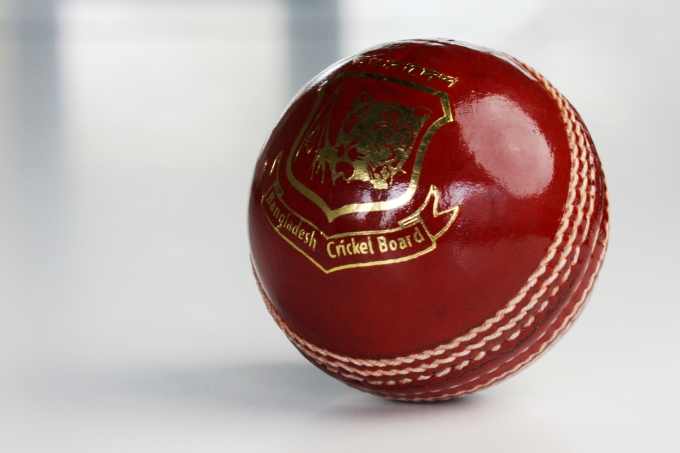 Qwe‡Z Avgiv wK‡mi AvK…wZ †`L‡Z †cjvg ?
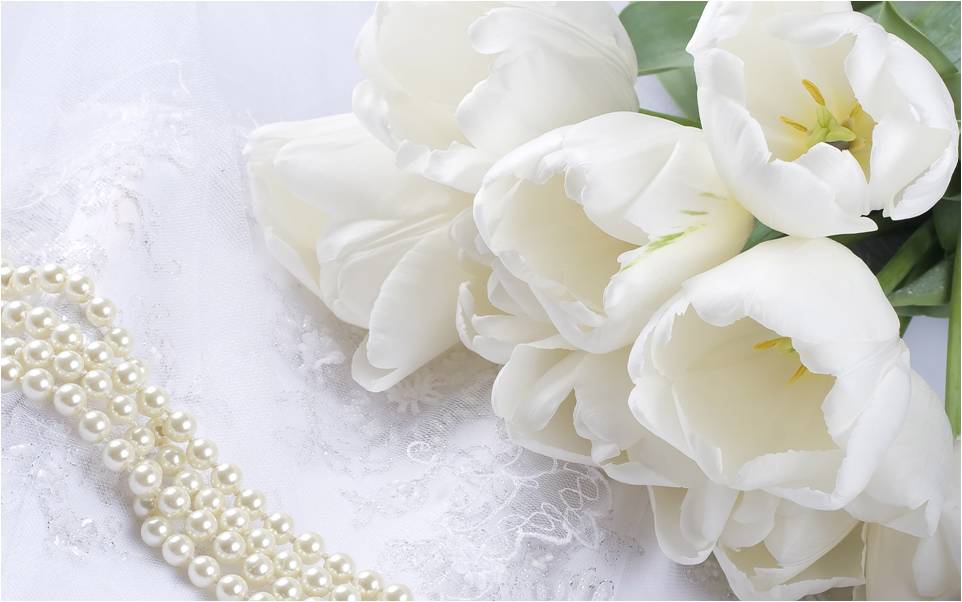 Dc¯’vcbvq
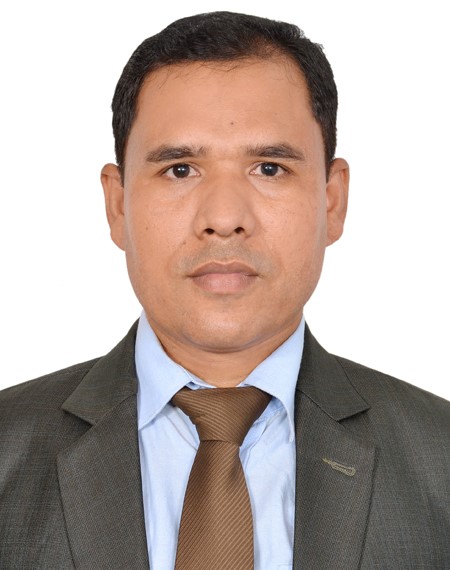 মোঃ মমিনুল ইসলাম
mnKvরী wkÿK
আতলাশপুর miKvwi cÖv_wgK we`¨vjq
cvV cwiwPwZ
‡kÖwY:cÂg
welq: cÖv_wgK MwYZ
cv‡Vi wk‡ivbvg: R¨vwgwZ
cvV¨vsk: e„Ë|
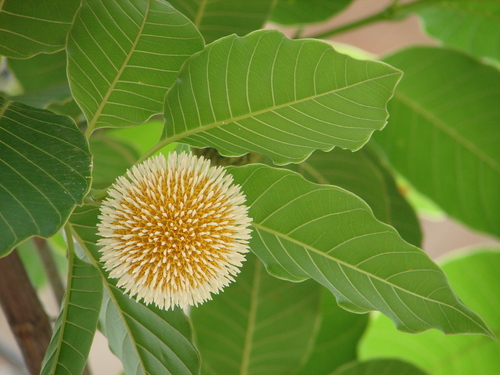 AR©b Dc‡hvMx †hvM¨Zv
34.4| e„‡Ëi Pvc, R¨v, e¨vm I e¨vmv‡a©i aviYv jvf Ki‡e Ges G¸‡jv wPwýZ Ki‡Z cvi‡e|
wkLb dj
1| e„Ë Kx Zv ej‡Z cvi‡e Ges e„‡Ëi †K›`ª I e¨vmva© wPwýZ Ki‡Z cvi‡e|
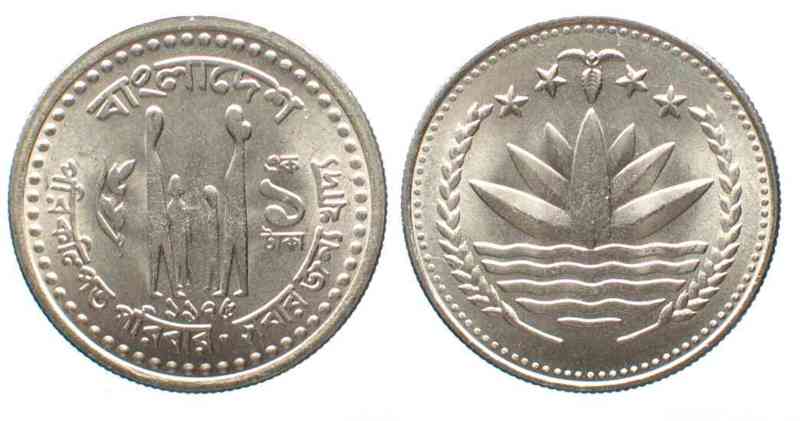 GK UvKvi evsjv‡`kx gy`ªv
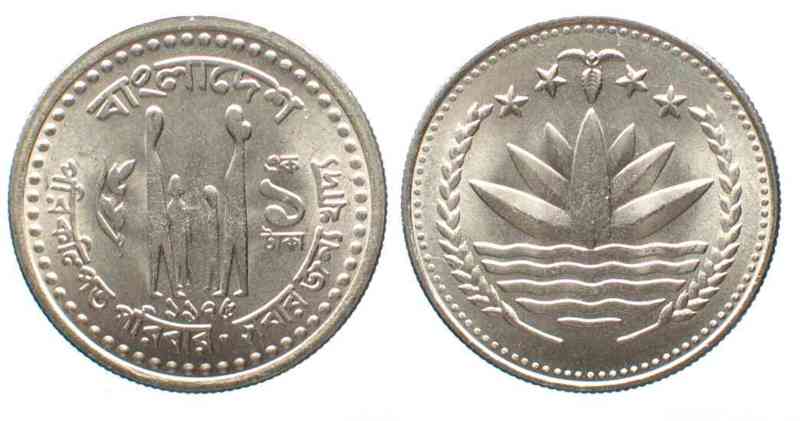 wPÎt  e„Ë| e„Ë GKwU Ave× eµ‡iLv|
L
cwiwa
K
‡K›`ª
M
N
wPÎt LMN e„‡Ëi K †K›`ª|
Pj Avgiv mevB wb‡Riv LvZvq e„Ë AvuwK|
M
L
e¨vmva©
N
R
K
P
Q
wPÎt  e„‡Ë KL, KM, KN, KP, KQ, KR e„‡Ëi e¨vmva©|
M
K
N
L
e¨vm
wPÎt e„‡Ë LN e¨vm, e¨vm e¨vmv‡a©i wØ¸b|
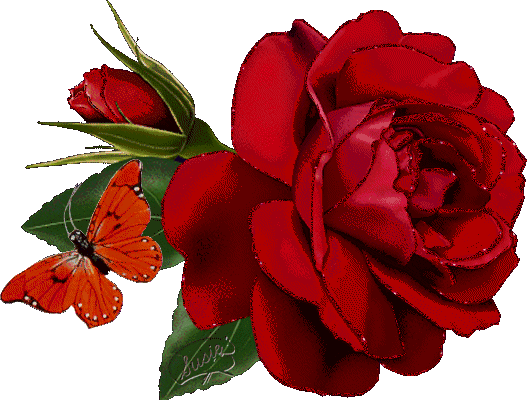 g~j¨vqb
1| e„Ë Kx ?
2| e„‡Ëi ga¨we›`y‡K wK e‡j?        
3| e¨vmva© Kv‡K e‡j ?
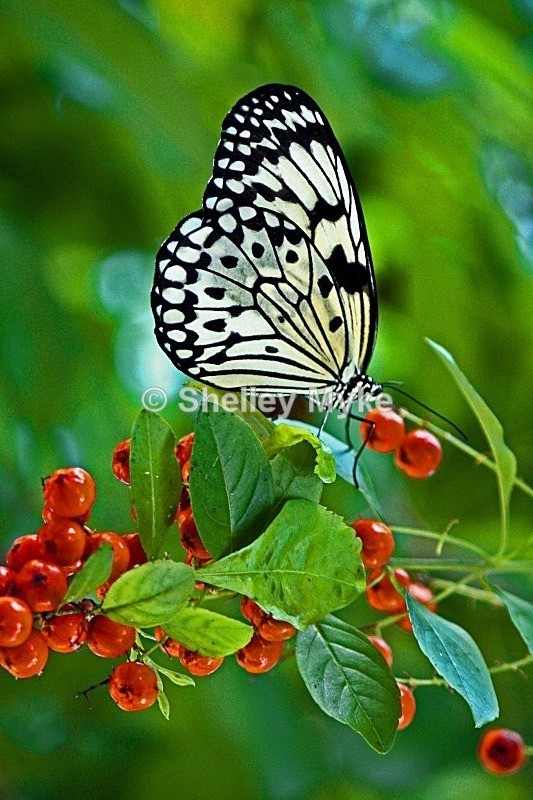 ab¨ev`